Teacher Education Institute
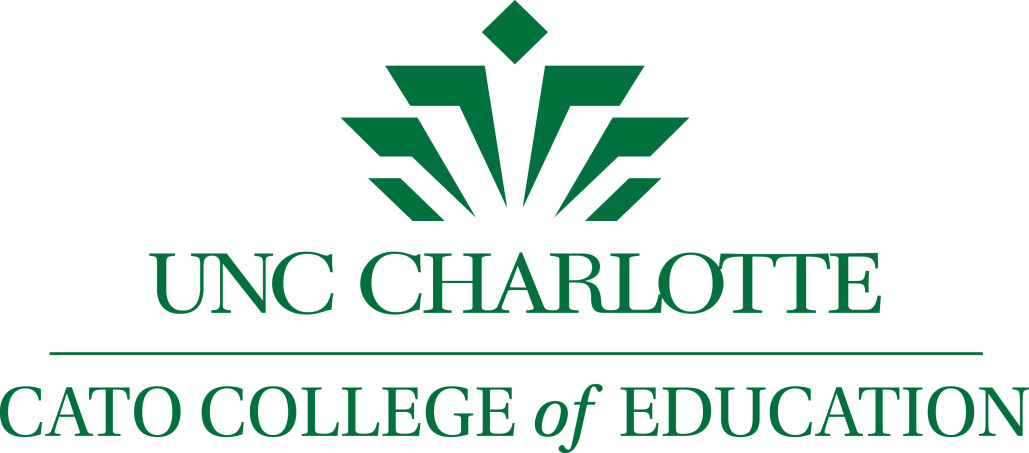 Wednesday, June 28, 2017
TEI Agenda Overview
Teacher Education Institute, June 27-30
Tuesday 

Preparing to work together

Building common understanding
Wednesday 

Building common understanding

Graduate discussion 

How do we measure beginning teacher performance?
Thursday
 
The work of coaching

Giving feedback (practice)
Friday

Coaching practice

Carrying the work forward (pilot overview)
Our learning goals for today
Practice skills for observing teaching and learning and debriefing those observations with others
Build common language around skills we hope teacher candidates will successfully do in their own classrooms
Better understand the needs and experiences of teacher candidates
Understand one way we measure beginning teacher performance
Develop trust and respect among faculty and clinical educators
Agenda
Welcome
Describing Critical Teaching Practices: Eliciting Student Thinking
Lunch
Graduate Discussion
Building Shared Understanding: How do we measure beginning teacher performance?
Reflection and Wrap-up
Your feedback
Built collaborative atmosphere
Well-organized, purposeful, focused
Appreciated “non-judgmental” lens
Excited for coaching and feedback
Longer lunch, stretch breaks
More opportunities to mix up groups across roles
How are we pulling the Look Fors together?
Describing Critical Teaching Practices:Eliciting Student Thinking
Groups
Describing Critical Teaching Practices:Eliciting Student Thinking
Goals for this session
Practice using protocols to observe, describe, and analyze video clips of a teacher eliciting student thinking
Understand some discrete skills a teacher candidate might practice in order to successfully elicit student thinking
Reminders
We’re practicing using descriptive, non-judgmental language about teaching and learning
The protocol may feel uncomfortable, but try it with an open mind and stick to the steps of the process
We’ll be watching some video of teacher candidates today.  Remember that our purpose today is not to evaluate the teacher, or the UNCC teacher preparation programs.
Video #1: Background on this
Candidate’s Classroom
Grade level, lesson focus, etc.…
We’ll pause the video part way through to ask you to respond to a question. 
As you observe, let two questions primarily guide your notetaking:
What do you see or hear students doing?
What do you see or hear the teacher doing?
Skill Practice #1
Look at your notes. How does the teacher pose questions or tasks that allow students to share their thinking?
[skill: posing questions or tasks that allow students to share their thinking]

Turn and Talk to your neighbor.
Video #2: Background on this
Teacher’s Classroom
Grade level, lesson focus, etc….
We’ll watch this video twice.
We’ll pause for quick conversation before we watch it a second time.
What do you see or hear students doing?
What do you see or hear the teacher doing?
Skill Practice #2
Look at your notes. . How does the task or the teacher help students unpack their thinking to identify misconceptions or ideas they haven’t yet considered? 
[skill: unpacking student thinking]

Turn and Talk to your neighbor.
Video #2: We’ll watch it again….
Continue to take descriptive, detailed notes.
What do you see or hear students doing?
What do you see or hear the teacher doing?
A protocol for description and analysis
On your own…
Read through the notes you took about both videos.
Star data that seems relevant to eliciting student thinking and/or data that seems important.
Select 4-5 pieces of data and write each one on an individual sticky note. A sticky note could have an observation you made, or you could directly quote a student or teacher.
Read these 4-5 aloud to your group
Help each other stay in the descriptive (not evaluative) voice.  
Say: “What did you see/hear that makes you think that?”
Analysis
Analyze the descriptive evidence in your small group, placing sticky notes on chart paper, grouping them, and labeling groups.
[A sticky note can stand alone.  A sticky note can appear in more than one group.]
What groupings help you make sense of what you saw?
Generating Look Fors
Based on the analysis you’ve completed of two teachers (admittedly a small sample) and your own experience, what are other things you would want to see in a teacher candidate’s classroom who was successfully eliciting student thinking?
On your own, take five minutes to create a list “Look Fors.”
We’ve identified two potential Look Fors to get you started:
Posing questions or tasks that allow students to share their thinking
Unpacking student thinking
Generating Look Fors
Now with your group create a list on chart paper of specific Look Fors that you would want to see in a teacher candidate’s classroom who was successfully eliciting student thinking.
Process Check: 
Reflecting on the Protocol
What differences do you notice when you use this protocol in a specific content area grouping, rather than in your grade-level groupings? 
How can you imagine using these protocols for watching video in your own context/school?
Reflection
What opportunities do you see to use or adapt these protocols to help you in your work as a teacher-educator? 
To support the learning of teacher candidates?
Our learning goals for today
Practice skills for observing teaching and learning and debriefing those observations with others
Build common language around skills we hope teacher candidates will successfully do in their own classrooms
Better understand the needs and experiences of teacher candidates
Understand one way we measure beginning teacher performance
Develop trust and respect among faculty and clinical educators
Agenda
Welcome
Describing Critical Teaching Practices: Eliciting Student Thinking
Lunch
Graduate Discussion
Building Shared Understanding: How do we measure beginning teacher performance?
Reflection and Wrap-up
Discussion with Graduates
Goal for this session
Understand the specific experiences of candidates related to the three focus practices of the TEI and coaching
Agenda
Meet the graduates
Graduate “fishbowl” discussion
Small group reflection
Graduate “last word”
Meet the graduates
Ashley Aspenwall, B-K
Halle Fessler, K-6
Bria Riggs, 6-9
Timothy Wells, 9-12
Katlyn Meyers, Special Education
During the discussion, think about…
What do you hear? 
What themes are emerging? Where is there disagreement?
What is surprising? What aren’t you hearing the graduates say that you expected to hear?
In table groups, discuss…
What did you hear? 
What was surprising? 
What is a new idea or question you have?
Graduate “Last Word”
Ashley Aspenwall, B-K
Halle Fessler, K-6
Bria Riggs, 6-9
Timothy Wells, 9-12
Katlyn Meyers, Special Education
Stretch Break!
Building Shared Understanding:Mapping practices to rubrics
Goals for this session
Explore and become familiar with edTPA rubrics focused on instruction
Make connections between the focus practices and edTPA rubrics
Draft a candidate’s developmental trajectory for the focus practices
Explore the edTPA rubrics
Individually review edTPA rubrics 6-8 for your content area
Mark the passage that “strikes you the most”
Make note of why you chose the passage
What questions / issues does it raise?
What do you agree or disagree with?
Explore the edTPA rubrics
Find a group of 4 in your content area
Identify a timekeeper
Take turns sharing the passage you selected and why you chose it. Others in the group can ask clarifying or probing questions.
3 minutes per person
A note about grain-size
A developmental trajectory
In your small group, select one of the three practices
Looking at edTPA rubrics 6-8, decide which rubric the practice best maps to
Referencing the rubrics and the draft list of Look Fors, on chart paper describe what a candidate’s classroom might look like at each Level (1-5) related to this practice
Gallery walk and feedback
What do you like?
What changes would you suggest?
What questions do you have?
Revisions!
With your group, review the feedback you received
Make revisions or adjustments based on the feedback
Reflection
Reflection
Pull out your neon card and reread your learning goal. 
How well did you do? What do you want to add or change? What do you want to focus on tomorrow?
On the other side, write down one new idea / key take-away from today.
Share your new idea with your table group.
Feedback
Go to menti.com
Enter code: 74 59 99
What’s next?
Teacher Education Institute, June 27-30
Tuesday 

Preparing to work together

Building common understanding
Wednesday 

Building common understanding

How do we measure beginning teacher performance?
Thursday
 
The work of coaching

Giving feedback (practice)
Friday

Coaching practice

Carrying the work forward (pilot overview)